Презентация
Тема: «Опасные бытовые предметы

Воспитатель Шинкарева Е. А.
МАДОУ д/с «Белочка»

Сентябрь
Цель:
Закреплять и обобщать знания об опасных бытовых предметах :колющих , режущих ,электроприборах.
Расширять знания о правила пользования опасными бытовыми предметами
Активизировать умение избегать опасных ситуаций и по возможности правильно действовать
Познакомить детей с понятием «опасность для жизни»
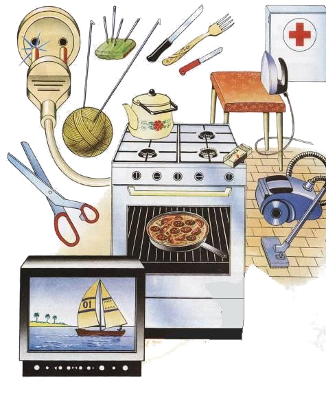 опасно
осторожно
Газ на кухне, пылесос, Телевизор, тостер Пусть включает взрослый.
И девочка, и мальчик, Не суй в розетку пальчик В розетке круглый год Живет опасный ток!
Нельзя играться с утюгом, Утюг бывает тоже злом!Не приключиться чтоб беде, Утюг нельзя включать тебе!!!
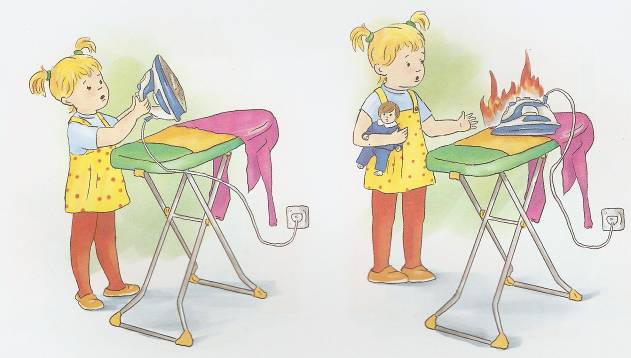 Если ты включил утюг, Убегать не надо вдруг. Закрывая в доме дверь, Все ли выключил, проверь.
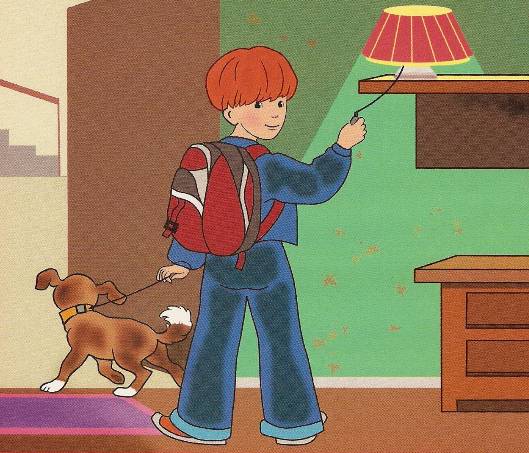 В гости к нам пришла соседка,Мы резвились с ней полдня,Спицу вставили в розетку,Из розетки – столб огня!Мы с соседкой еле-елеПрыгнуть в сторону успели.Папа мой, большой знаток,Нам сказал: “В розетке – ток,Вам розетку эту я Трогать не советую,Утюги и проводаНе хватайте никогда!Ток невидимый без рукВас ударить может вдруг!”
Чтоб не случилась с тобою бедаПравила эти помни всегда!!!
Не заливай водой горящие электроприборы
Не играй с розетками!!!
Не дотрагивайся до проводов и электроприборов мокрыми руками!!!
Не оставляйте без присмотра включенные электроприборы!!!
Если все приборы разомТы в одну розетку включишь,То пожар проводки сразуВ этой комнате получишь!!!
Внимание! Внимание!
Соблюдайте правила,
 чтоб не было возгорания!!!
При пожаре надо знать…
Надо сразу же покинуть помещение и сообщить о пожаре, позвонив по телефону 01.
Если огонь небольшой, можно попробовать затушить его.
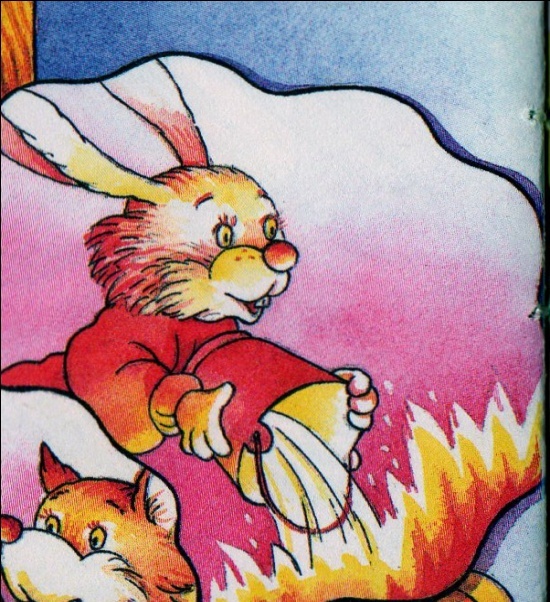 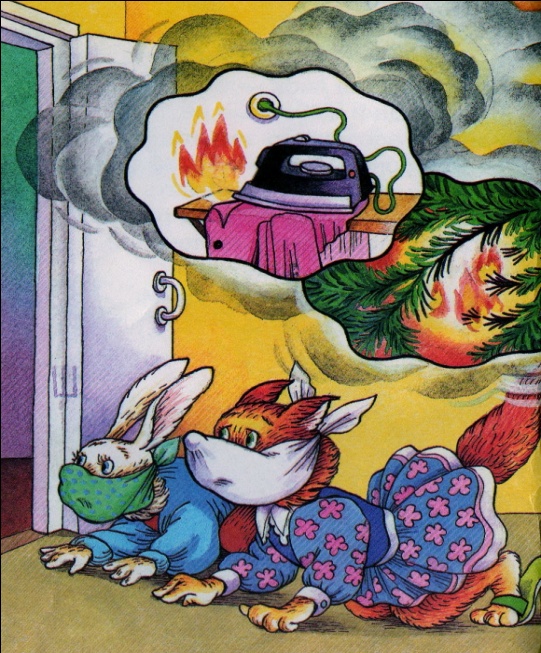 Спасибо за внимание